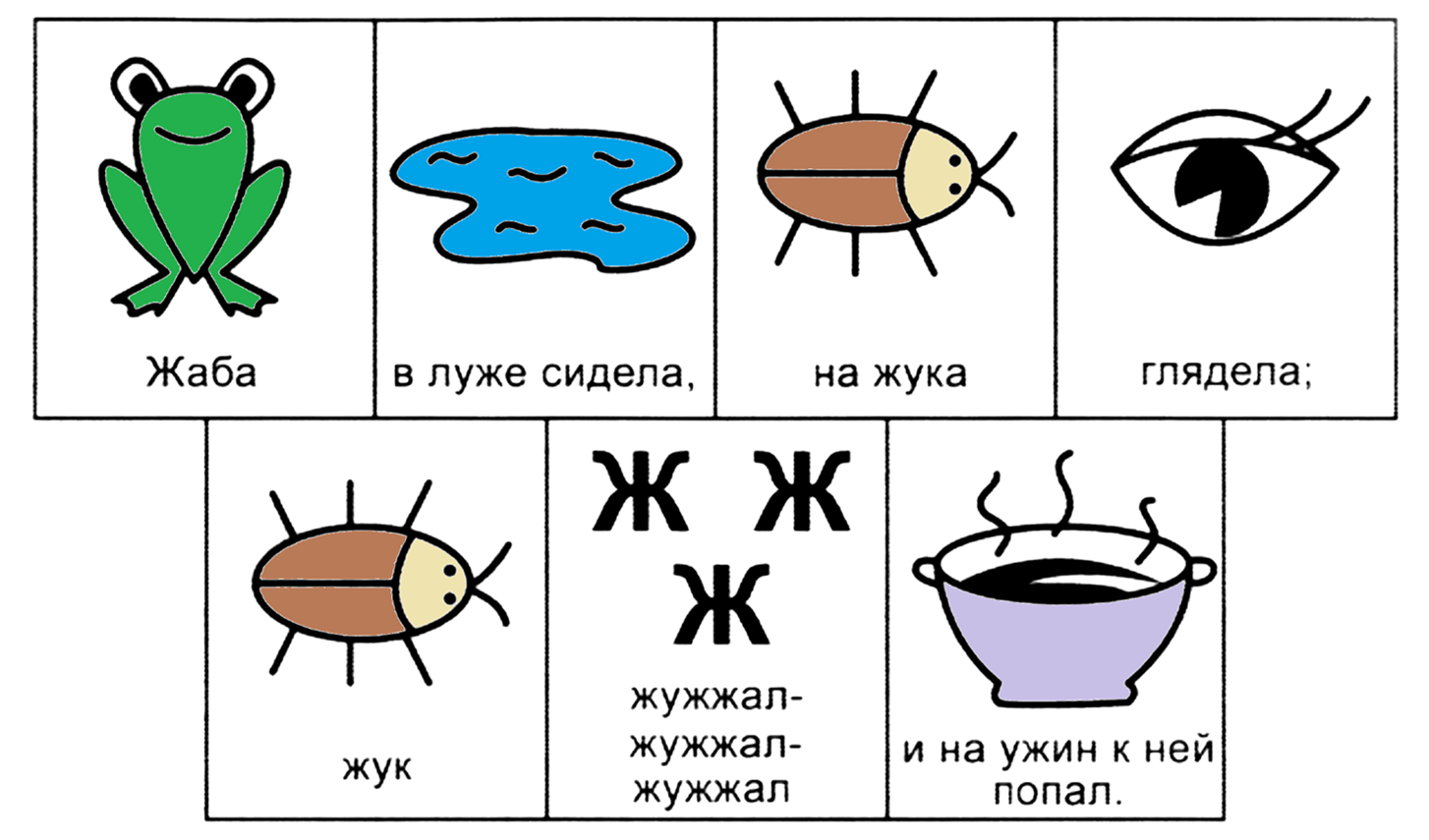 Слогообразующая роль гласных.
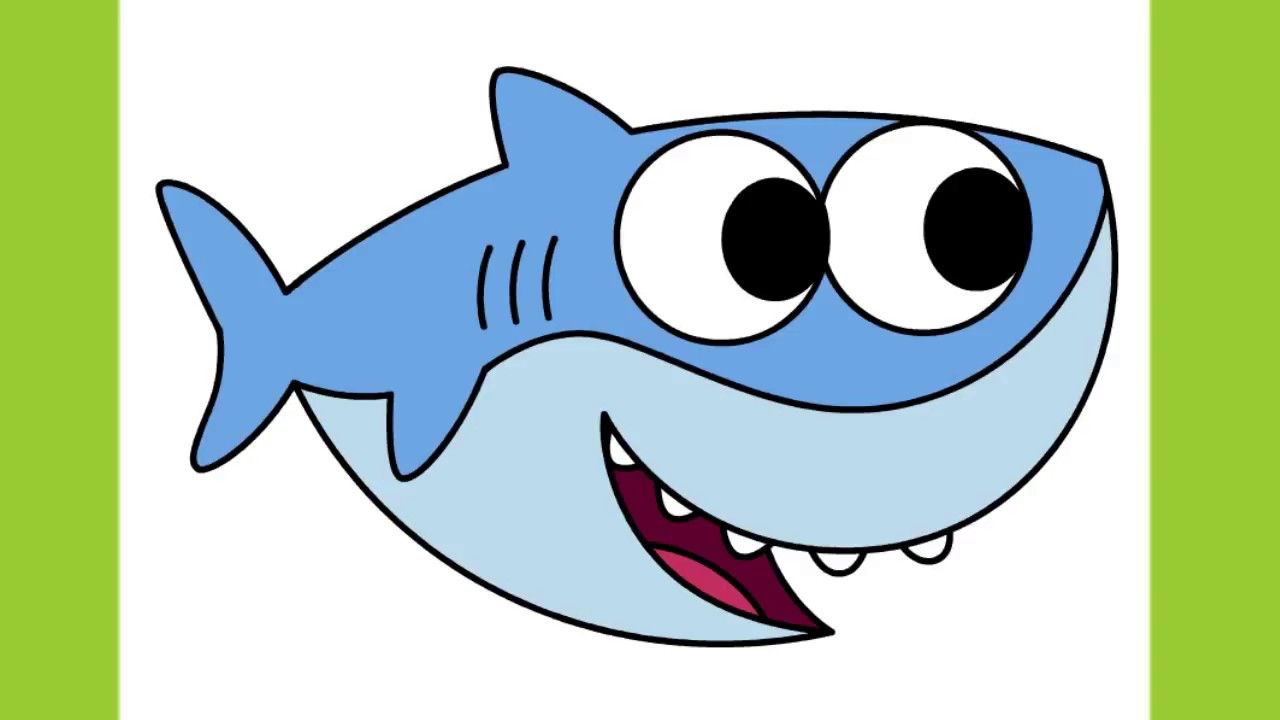 Акула
А   О  У  Ы  Е  И  Ё
Фонетический диктант.
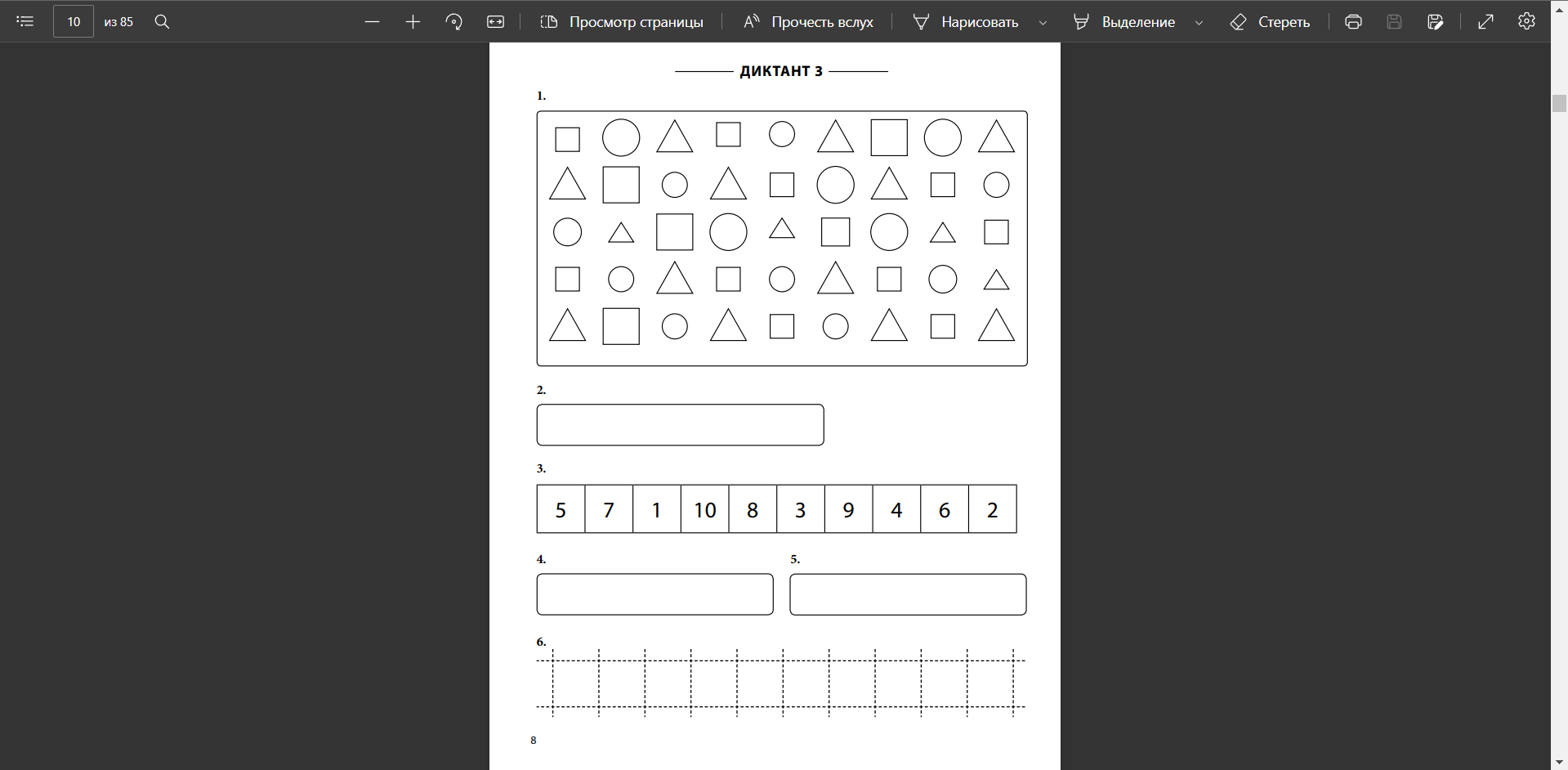 СГ
ГС
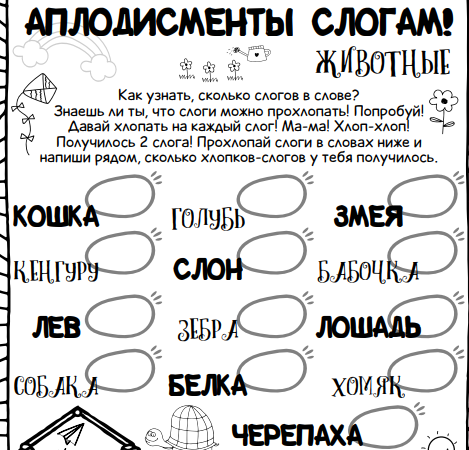 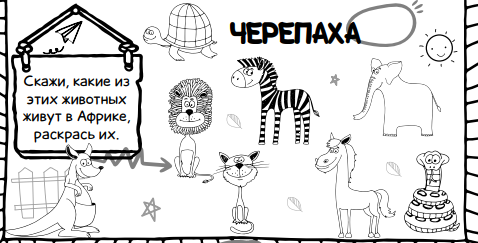 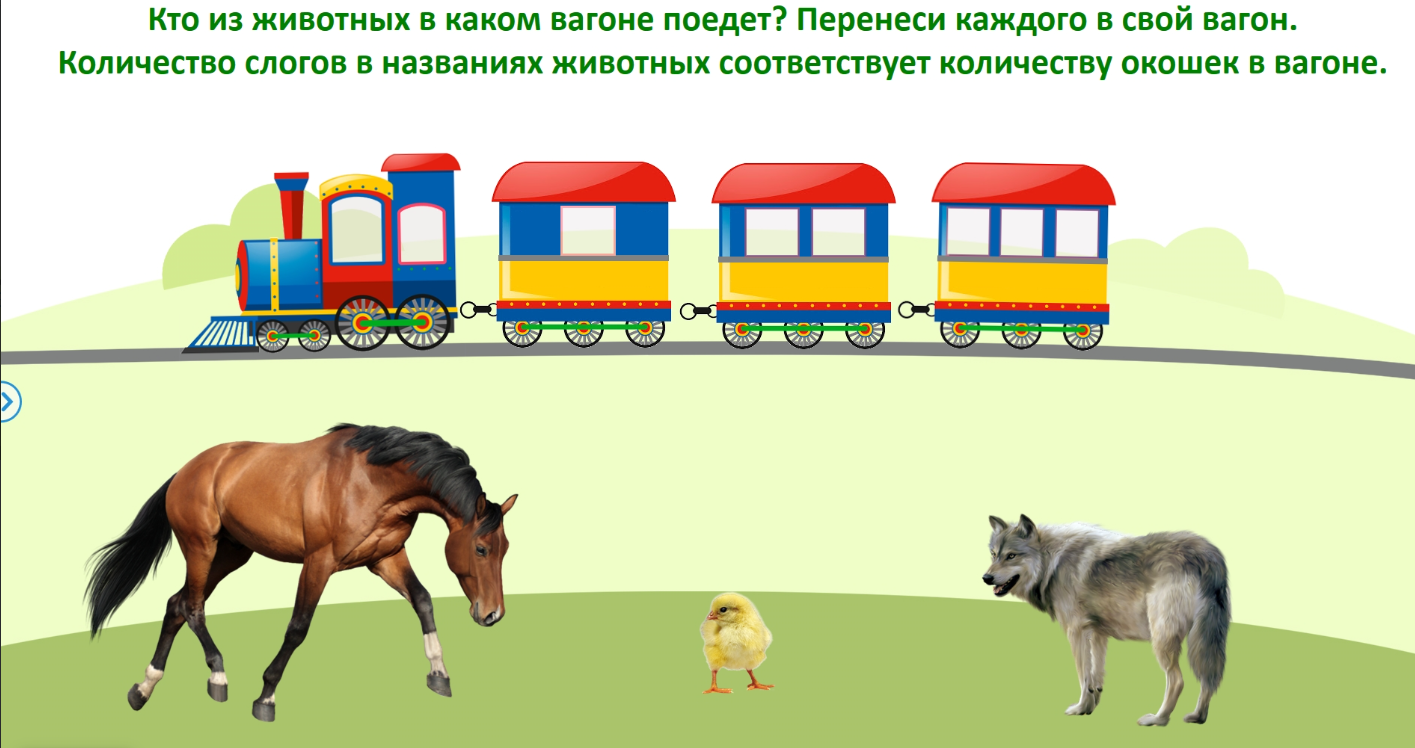 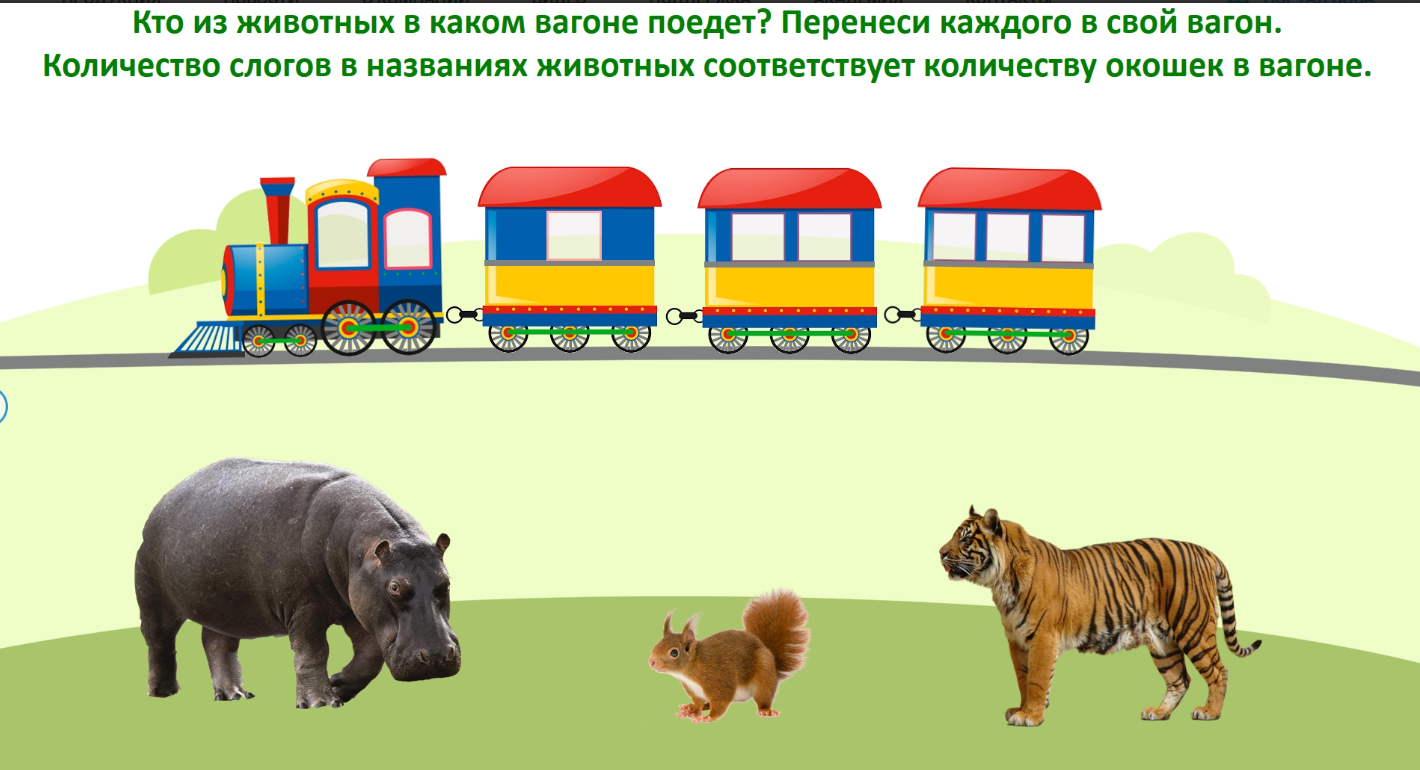 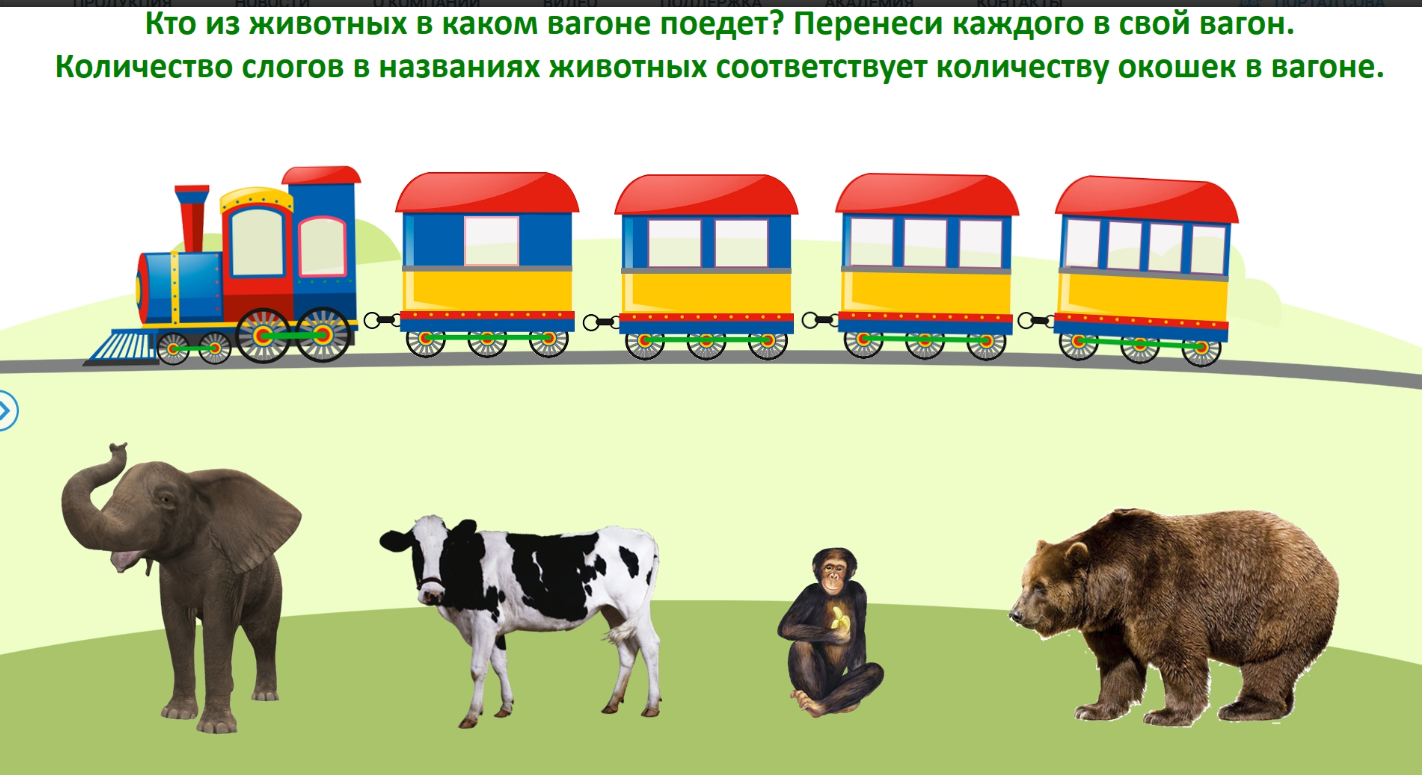 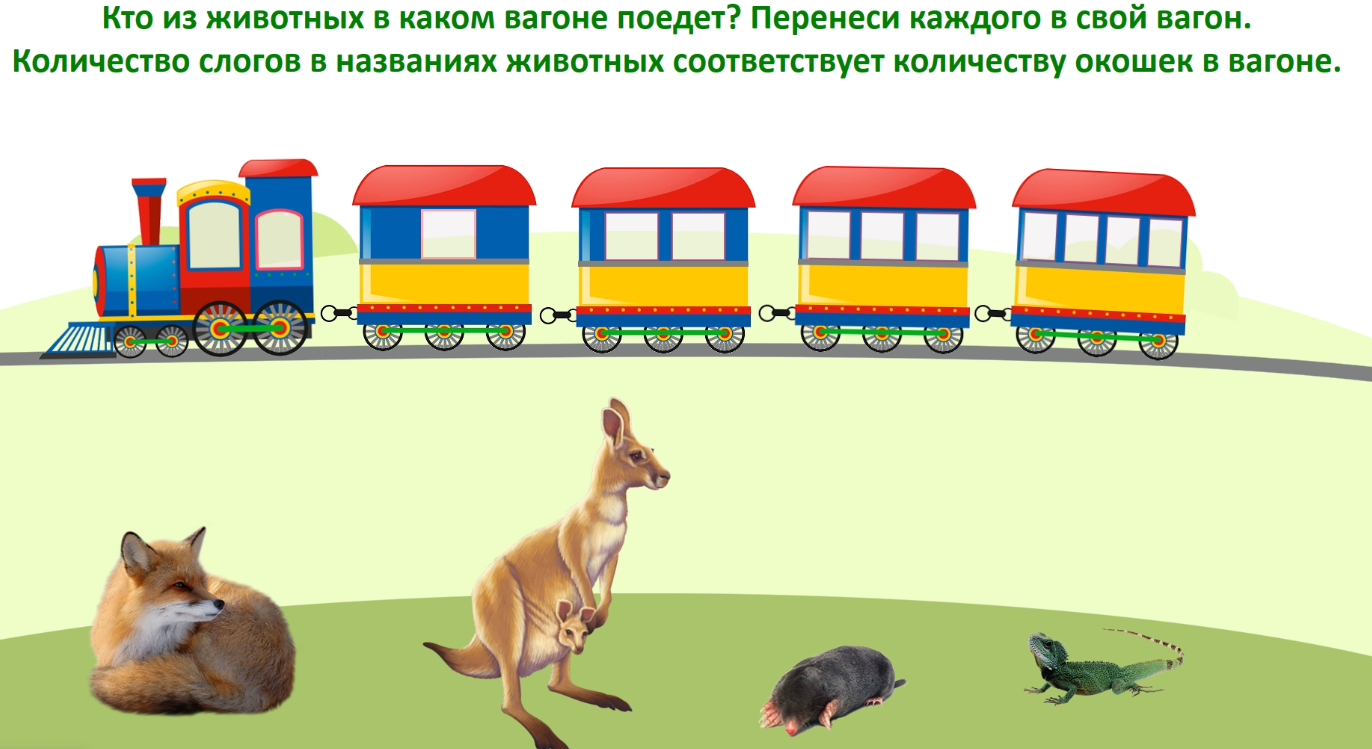 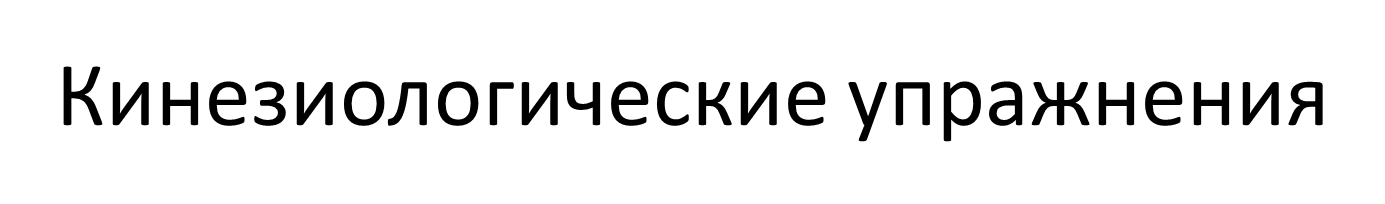 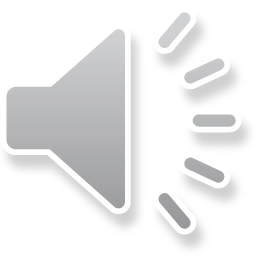 Физ. минутка.  «А-Антилопа».Антилопе каждый день    (руки-коза)Поразмяться уж не лень.   (вращение кулачками)Встанет рано поутру,         (сжимание- разжимание кулачков)Скачет быстро по двору.   (стучим кулачками)Головой своей качает,       (наклоны головы вправо-влево)Повороты выполняет.        (вращение кулачками)